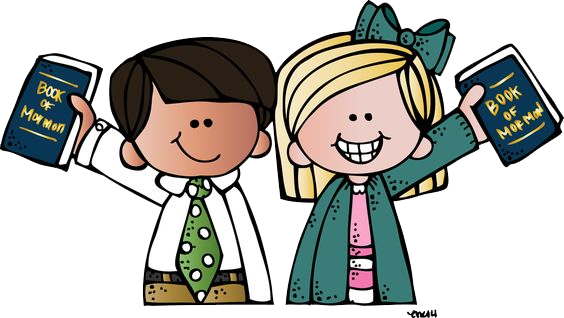 Planeación.  
Proceso sistemático, profesional, participativo, corresponsable y colaborativo, que lleva a los Consejos Técnicos Escolares (CTE) a tener un diagnóstico de su realidad educativa, sustentado en evidencias objetivas que le permitan identificar necesidades, establecer prioridades, trazar objetivos y metas verificables, así como estrategias para la mejora del servicio educativo.
Rendición de cuentas. 
Es la práctica en la que el director de la escuela, con el apoyo de los maestros, elabora un informe dirigido a los miembros de la comunidad escolar que contemple los resultados educativos, de gestión escolar
y lo referente a lo administrativo y financiero; dicho informe será del conocimiento de la autoridad educativa, a través de la supervisión escolar.
Implementación. 
Es la puesta en práctica de las estrategias, acciones y compromisos, que se establecen en la Ruta de mejora escolar, para el cumplimiento
de sus objetivos. Cada integrante del colectivo docente reconoce y asume la importancia de las tareas que habrán de llevar a cabo..
Elementos a considerar para elaborar una Ruta de Mejora
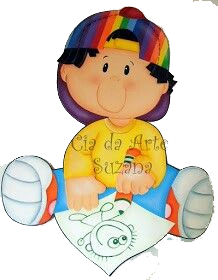 Evaluación. 
Es el proceso sistemático de registro y recopilación de datos(cualitativos y cuantitativos) que permite obtener información válida y fiablepara tomar decisiones con el objeto de mejorar la actividad educativa....
Seguimiento. 
Son las acciones que determina el colectivo docente para verificar cuidadosa y periódicamente el cumplimiento de actividades y acuerdos,
para el logro de sus metas...